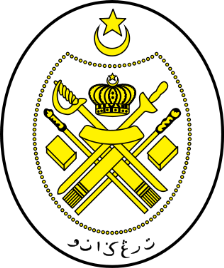 Jabatan Hal Ehwal Agama Terengganu
KHUTBAH MULTIMEDIA
Siri: 37 /2021
MALA PETAKA BERBUAH PAHALA
16 Safar 1443 bersamaan 24 September 2021 
http://e-khutbah.terengganu.gov.my
Pujian Kepada Allah S.W.T.
الْحَمْدُ لِلَّهِ
Segala puji-pujian hanya bagi Allah S.W.T.
Syahadah
وَأَشْهَدُ أَنْ لا إِلَهَ إِلا اللهَ وَحْدَهُ لا شَرِيْكَ لَه، وَأَشْهَدُ أنَّ سَيِّدَنَا مُحَمَّدًا عَبْدُهُ وَرَسُوْلُهُ
Dan kami bersaksi  bahawa sesungguhnya tiada tuhan melainkan Allah Yang Maha Esa, tiada sekutu bagi-Nya dan juga kami  bersaksi bahawa (Nabi) Muhammad (S.A.W) adalah hamba-Nya dan pesuruh-Nya.
Selawat Ke Atas Nabi Muhammad S.A.W
اللّهُمَّ صَلِّ عَلىَ سَيِّدِنَا مُحَمَّدٍ وَعَلَى آلِهِ وَصَحْبِهِ أَجْمَعِيْنَ،
 وَمَنْ تَبِعَهُمْ بِإِحْسَانٍ إِلَى يَوْمِ الدِّيْنِ.
Ya Allah, cucurilah rahmat ke atas junjungan kami Nabi Muhammad SAW, dan ke atas keluarganya dan para sahabatnya sekaliannya dan mereka yang mengikut mereka dengan baik hingga ke hari kiamat
Pesanan Takwa
أُوصِيكُمْ وَنَفْسِي بِتَقْوَى اللهِ
Saya berpesan kepada tuan-tuan dan juga diri sendiri supaya bertaqwa kepada Allah.
Pesanan Takwa
Firman Allah SWT
يَا أَيُّهَا الَّذِينَ آَمَنُوا اتَّقُوا اللَّهَ حَقَّ تُقَاتِهِ
 وَلا تَمُوتُنَّ إِلا وَأَنْتُمْ مُسْلِمُونَ
“ Wahai orang-orang yang beriman! Bertaqwalah kamu kepada Allah dengan sebenar-benar taqwa, dan jangan sekali-kali kamu mati melainkan dalam keadaan Islam ”.
Tajuk Khutbah Hari Ini :
16 Safar 1443H  bersamaan 24 September 2021M
MALA PETAKA
BERBUAH PAHALA
Ujian dan mala petaka
Boleh menimpa sesiapa sahaja samada baik mahupun tidak
Musibah boleh berlaku sebagai ujian Allah di atas dakwaan iman seseorang hamba
Di antara nikmat Islam dan Iman
Menjadikan peribadi muslim sentiasa bahagia dan bersikap positif dalam apa sahaja situasi kehidupan yang dilalui
Menerima musibah sebagai jalan meraih keampunan
Bukti petanda belas kasih Tuhan kepada hamba
Sabda Nabi Muhammad SAW
مَا مِنْ مُسْلِمٍ يُصِيبُهُ أَذًى؛ مَرَضٌ فَما سِوَاهُ،
 إِلَّا حَطَّ اللَّهُ لَهُ سَيِّئاتِهِ، كَمَا تَحُطُّ الشَّجَرَةُ ورَقَهَا.
Bermaksud: “ Tiadalah seorang muslim itu ditimpa malapetaka; kesakitan atau lainnya, melainkan Allah gugurkan kesalahan-kesalahan darinya, sebagaimana pohon menggugurkan dedaunnya. ”
(Hadith riwayat al Bukhari dan Muslim)
Rahsia Disebalik Bala Ujian
Besarnya balasan pahala mengikut besarnya bala ujian
Musibah adalah tanda kasihnya Tuhan
Jika mengetahuinya
Pasti kita banyak bersabar, bersifat redha dan tidak memberontak sekali-kali.
Al Qadhi Syuraih pernah berkata :
“ Sesungguhnya aku sekalipun ditimpa dengan musibah, aku masih memuji Allah dengan menyebut Alhamdulillah kerana empat perkara;
1. Aku puji Allah kerana musibah itu tidak terkena musibah yang lebih teruk lagi
2. Aku puji Allah kerana aku dikurniakan sabar
3. Aku puji Allah kerana aku diberi peluang untuk menyebut
إنّا لِلَّهِ وإنّا إلَيْهِ راجِعُونَ
4. Aku puji Allah kerana musibah itu bukanlah menimpa agamaku
Adakah semua musibah mendatangkan pahala?
Jawapan
Al Izz ibn Abdul Salam yang bergelar Sultan al Ulama', dalam karya agungnya, al Qawaid al Kubra dia berkata: 

“ Orang jahil menyangka bahawa orang yang ditimpa musibah mendapat pahala dengan sendirinya. Ini kesilapan yang nyata kerana musibah bukanlah dari usaha amalnya secara langsung, sementara dia bukanlah sebab dan punca asal kejadian”.
Sebagai contoh
Seorang yang terbunuh anaknya, 
dirompak hartanya, 
ditimpa bala bencana,
kesakitan pada tubuh badannya
Tidak terus diberi pahala semata terkena musibah ini
Jika dia bersabar, maka diberi kepadanya ganjaran orang sabar
Jika dia redha maka diberi kepadanya ganjaran orang redha
Seruan
Tempuhi segala ujian hidup ini dengan penuh redha dan sabar
Mengharapkan ganjaran Allah swt dan keampunanNya
Berusahalah untuk mendampingi Allah swt dengan lebih dekat
Memperbanyakan amal dan bakti serta menjauhi dosa dan maksia
Harapan
Agar kita lebih diberi nikmat dan berkat serta dijauhi dari musibah dan dihindari dari segala mala petaka dan bencana.
PENUTUP
بَارَكَ اللهُ لِي وَلَكُمْ فِي الْقُرْآنِ الْعَظِيْمِ.
وَنَفَعَنِي وَاِيِّاكُمْ بِمَا فِيْهِ مِنَ الآيَاتِ وَالذِّكْرِ الْحَكِيْمِ.
وَتَقَبَّلَ الله مِنِّي وَمِنْكُمْ تِلاوَتَهُ
 اِنَّهُ هُوَاالسَّمِيْعُ الْعَلِيْمُ.
أقُوْلُ قَوْلِي هَذا وَأسْتَغْفِرُوا اللهَ الْعَظِيْمَ لَيْ وَلَكُمْ وَلِسَائِرِ الْمُسْلِمِيْنَ وَالْمُسْلِمَاتِ وَالْمُؤْمِنِيْنَ وَالْمُؤْمِنَاتِ فَاسْتَغْفِرُوْهُ إنَّهُ هُوَ الْغَفُوْرُ الرَّحِيْمُ
Doa Antara Dua Khutbah
آمِينَ ، يَا مُوَفِّقَ الطَّائِعِينَ
وَفِّقنَا لِطَاعَتِكَ أَجمَعِينَ
وَتُب عَلَينَا وَعَلَى المُسلِمِينَ
وَاغفِر ذَنبَ مَن يَقُولُ: «أَستَغفِرُ اللهَ» العَظِيمَ
وَنَستَغفِرُ اللهَ
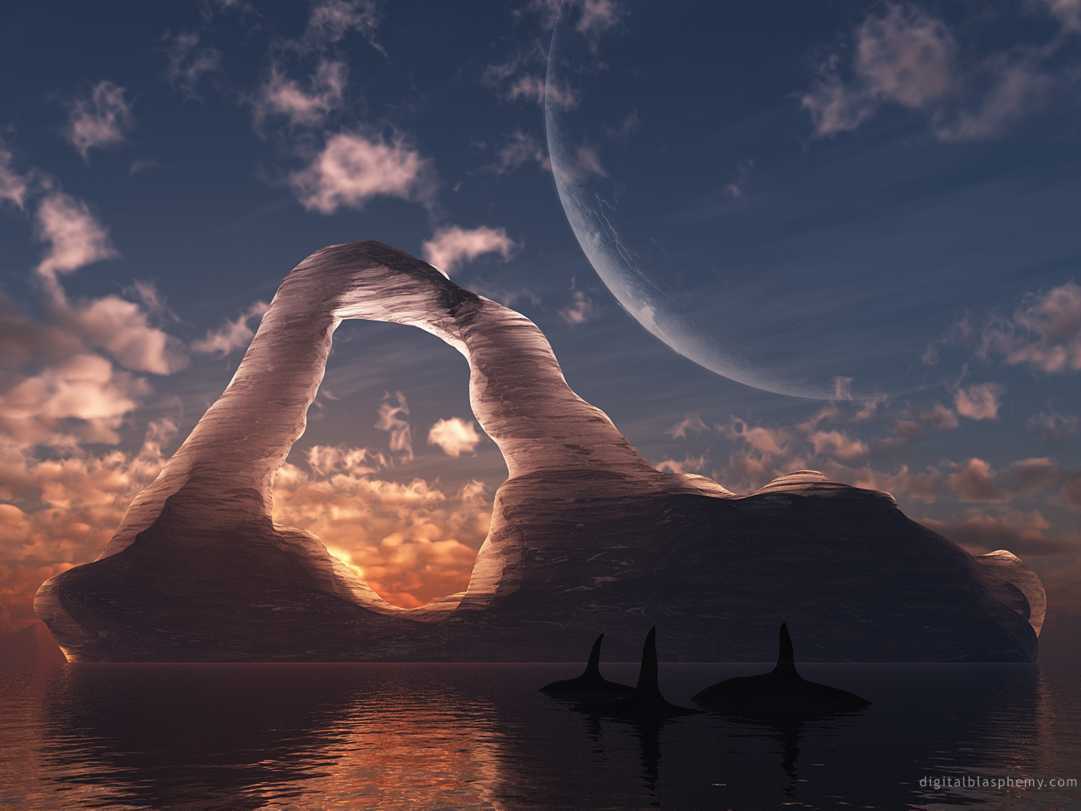 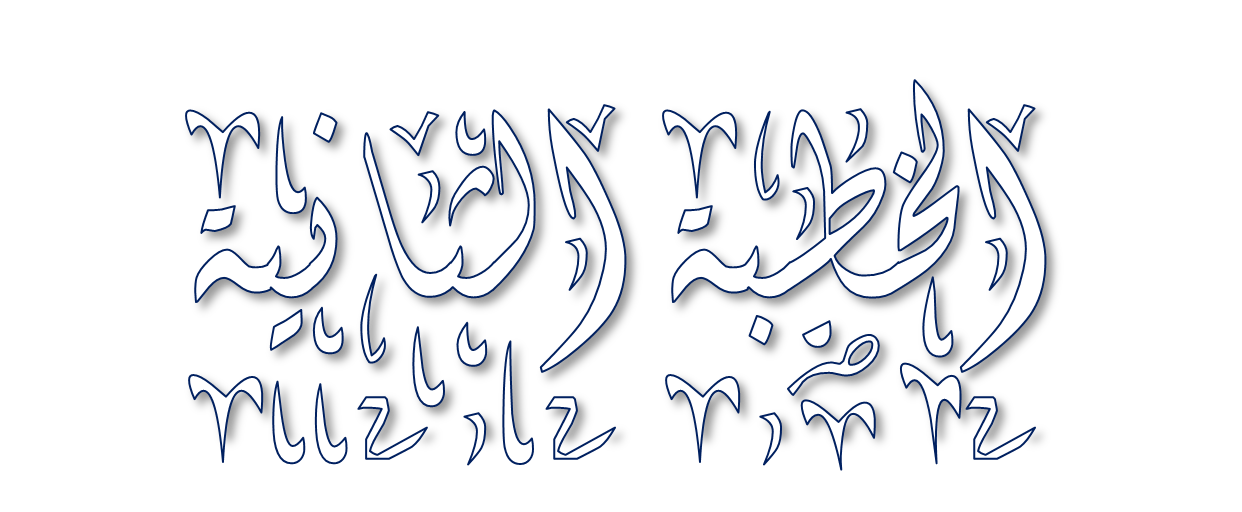 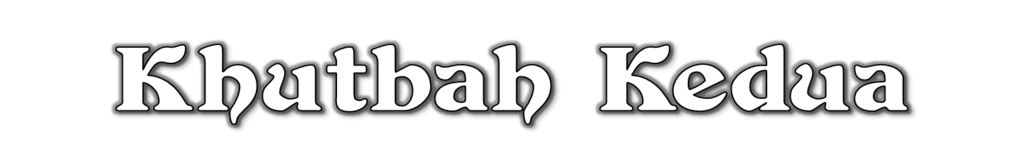 Pujian Kepada Allah S.W.T.
الْحَمْدُ لِلَّهِ
Segala puji-pujian hanya 
bagi Allah S.W.T.
Syahadah
وَأَشْهَدُ أَن لآ إِلَهَ إِلاَّ اللهُ وَحْدَهُ لاَ شَرِيْكَ لَهُ، وَأَشْهَدُ أَنَّ سَيِّدَنَا مُحَمَّدًا عَبْدُهُ وَرَسُوْلُهُ.
Dan aku bersaksi  bahawa sesungguhnya tiada tuhan melainkan Allah, Yang Maha Esa, tiada sekutu bagi-Nya, dan juga aku bersaksi bahawa junjungan kami (Nabi) Muhammad (S.A.W) hamba-Nya dan rasul-Nya.
Selawat Ke Atas 
Nabi Muhammad S.A.W
اللَّهُمَّ صَلِّ وَسَلِّمْ وَبَارِكْ عَلَى سَيِّدِنَا مُحَمَّدٍ، وَعَلَى آلِهِ وَأَصْحَابِهِ أَجْمَعِيْنَ
Ya Allah, cucurilah rahmat, kesejahteraan dan keberkatan ke atas junjungan kami (Nabi) Muhammad (S.A.W) dan ke atas keluarganya dan sekalian para sahabatnya.
Seruan Takwa
اتَّقُوا اللَّهَ فَقَدْ فَازَ الْمُتَّقُوْنَ
Bertakwalah kepada Allah dengan sebenar-benarnya, sesungguhnya berjayalah orang-orang yang bertaqwa.
Seruan
Memperbanyakkan ucapan selawat dan salam kepada Rasulullah SAW
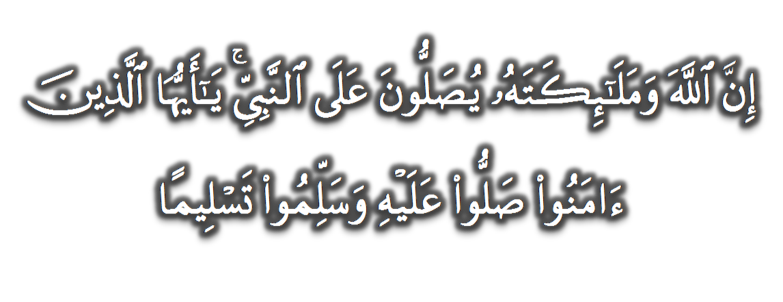 (Surah Al-Ahzab : Ayat 56)
“Sesungguhnya Allah Taala Dan Para MalaikatNya Sentiasa Berselawat Ke Atas Nabi (Muhammad).
Wahai Orang-orang Beriman! Berselawatlah Kamu 
Ke Atasnya Serta Ucapkanlah Salam Sejahtera Dengan Penghormatan Ke Atasnya Dengan Sepenuhnya”.
Selawat
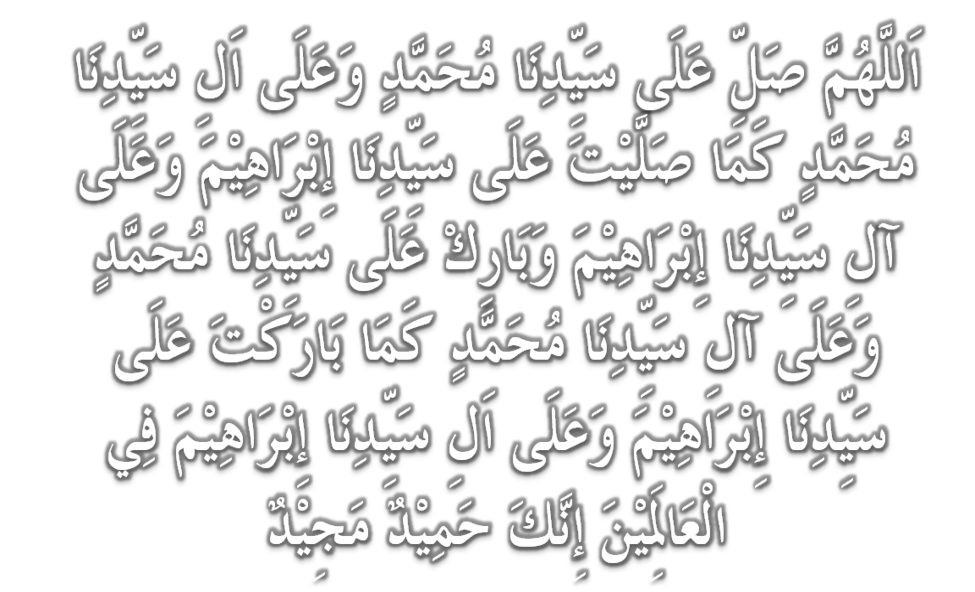 DOA
اللَّهُمَّ اغْفِرْ لِلْمُؤْمِنِيْنَ وَالْمُؤْمِنَاتِ، وَالمُسْلِمِيْنَ وَالْمُسْلِمَاتِ الأَحْيَاءِ مِنْهُمْ وَالأَمْوَات، 
إِنَّكَ سَمِيْعٌ قَرِيْبٌ مُجِيْبُ الدَّعَوَات.
اللَّهُمَّ ادْفَعْ عَنَّا الْبَلاءَ وَالْوَبَاءَ وَالْفَحْشَاءَ
 مَا لا يَصْرِفُهُ غَيْرُكَ
DOA
اللَّهُمَّ إِنَّا نَعُوذُ بِكَ مِنَ البَرَصِ وَالْجُنُونِ وَالْجُذَامِ وَمِن سَيِّئِ الأَسْقَامِ. 

اللَّهُمَّ اشْفِ مَرْضَانَا وَارْحَمْ مَّوْتَانَا، وَالْطُفْ بِنَا فِيمَا نَزَلَ بِنَا
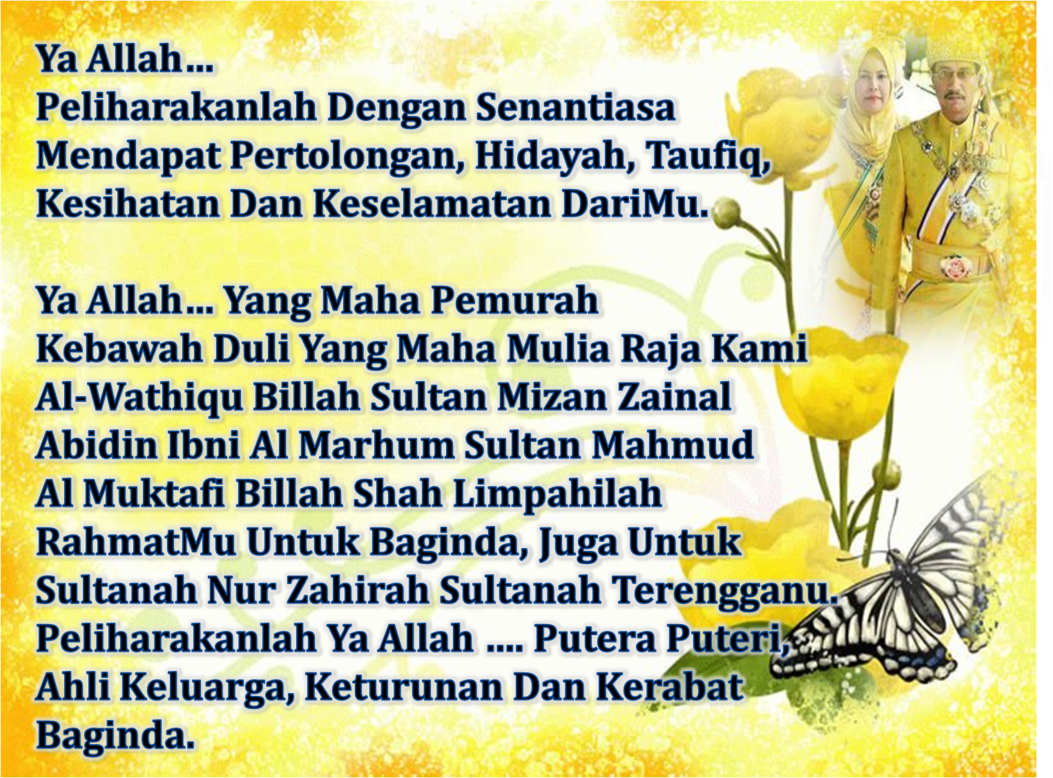 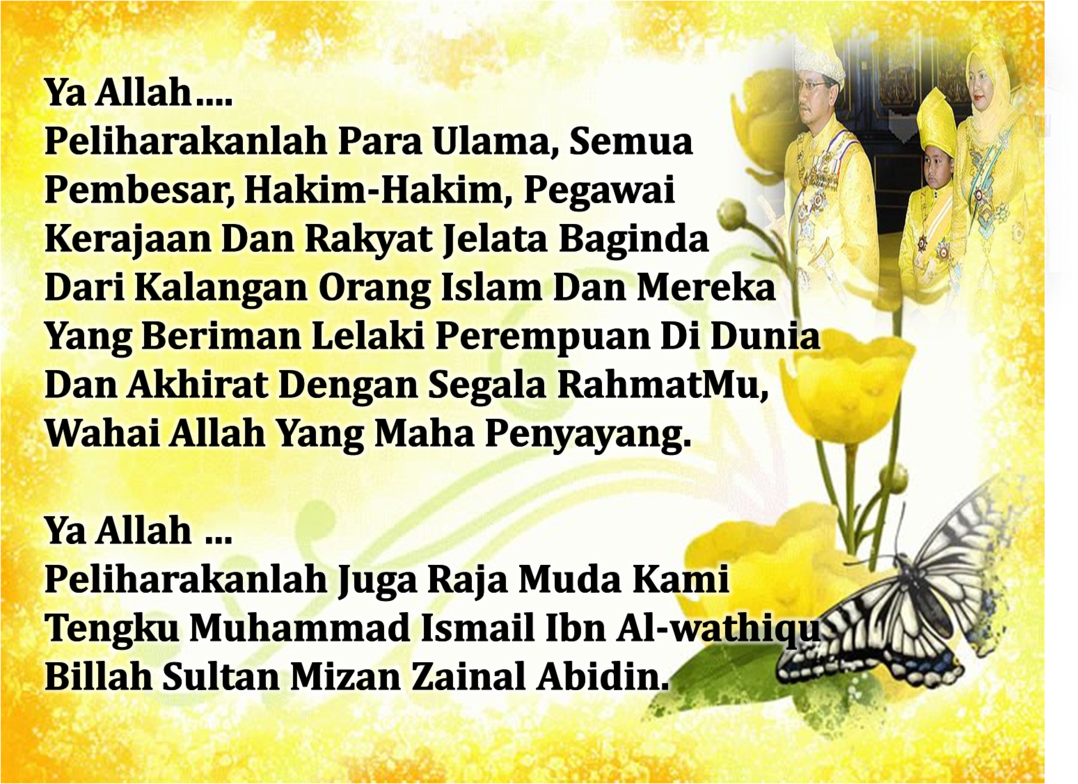 DOA …
Ya Allah selamatkan kami dan seluruh ummah Islam di mana jua mereka berada. Satukanlah persaudaraan dan perpaduan ummat Islam dengan ikatan yang erat dan kukuh. Mantapkanlah  iman kami dan teguhkanlah pegangan kami menurut ahli sunnah wal jamaah, peliharakanlah kami dari amalan dan pegangan aqidah yang menyeleweng. 

Ya Allah, bantu dan kasihilah kami dan seluruh ummat Islam dari kesusahan, wabak dan bala bencana. Lenyapkanlah wabak covid 19 dari bumiMu ini Ya Allah.. Ya Rahman.. Ya Rahim..
DOA PENUTUP…
رَبَّنَا آتِنَا فِي الدُّنْيَا حَسَنَةً وَفِي الآخِرَةِ حَسَنَةً 
 وَقِنَا عَذَابَ النَّارِ.
Kurniakanlah Kepada Kami Kebaikan Di Dunia Dan Kebaikan Di Akhirat Serta Hindarilah Kami Dari Seksaan Neraka


 وَصَلَّى اللهُ عَلىَ سَيِّدِنَا مُحَمَّدٍ وَعَلىَ آلِهِ وَصَحْبِهِ وَسَلَّمْ.
 وَالْحَمْدُ للهِ رَبِّ الْعَالَمِيْنَ.
عِبَادَ اللهِ!

اُذْكُرُوْا اللهَ الْعَظِيْمَ يَذْكُرْكُمْ، 

وَاشْكُرُوْهُ عَلَى نِعَمِهِ يَزِدْكُمْ،


وَلَذِكْرُ اللهِ أَكْبَرُ، وَاللهُ يَعْلَمُ مَا تَصْنَعُوْنَ
قُوْمُوْا إِلَى صَلاتِكُمْ،

 يَرْحَمْكُمُ الله.